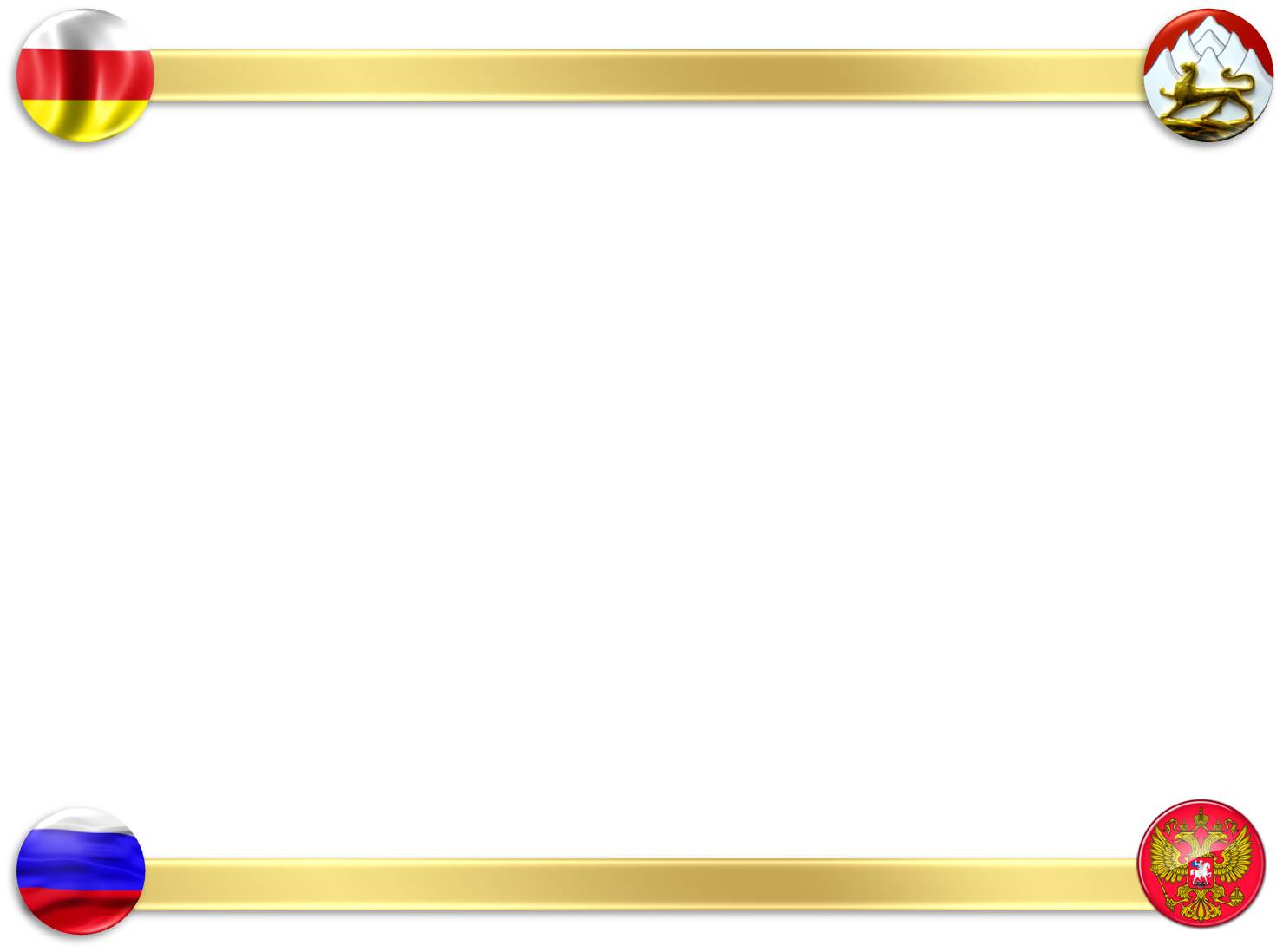 Полилингвальная (осетино-русская ) образовательная модельв МКДОУ «Детский сад №4 г.Беслана» Правобережного района Республики Северная Осетия-Алания

  Старший воспитатель Березова Тамара Михайловна
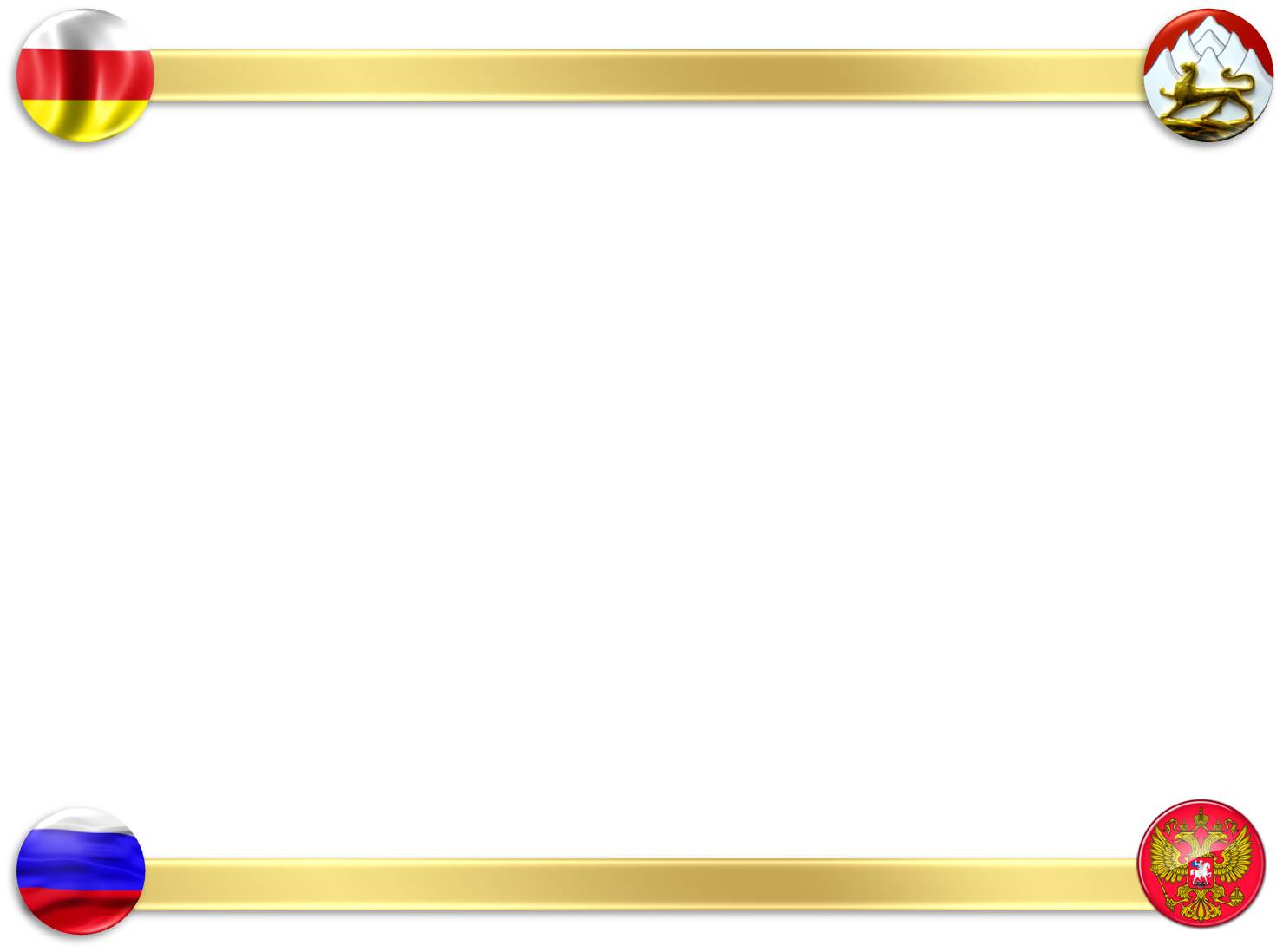 В соответствии Закона РСО-Алания «Об образовании  в Республике Северная Осетия-Алания» от 27 декабря 2013г.
На основании приказа от 10.08.2017г. №661 Министерства образования и науки Республики Северная Осетия-Алания
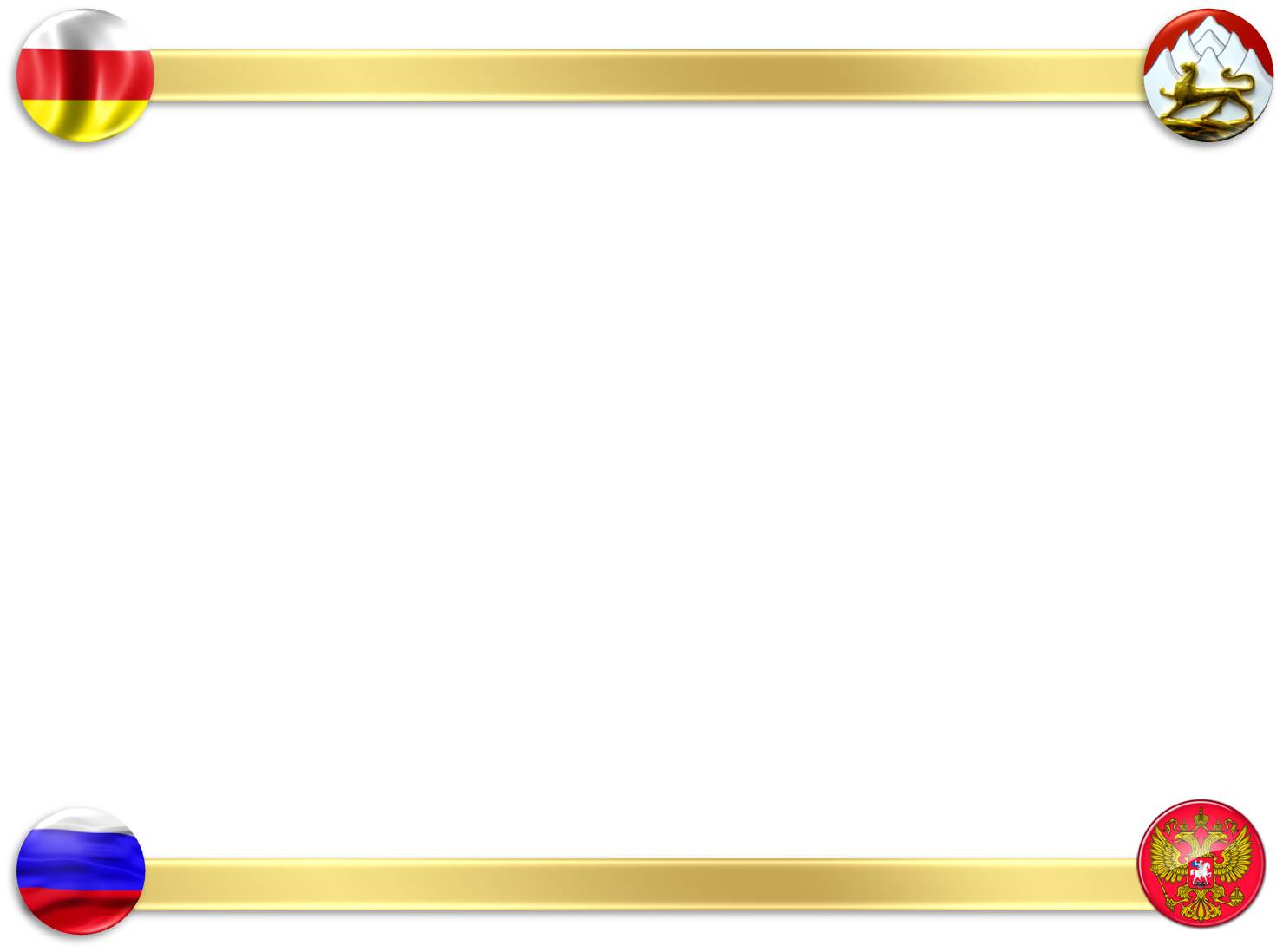 Условия для работы по обучению детей родному осетинскому языку в дошкольном учреждении*Наличие предметно-развивающей среды для воспитательно-образовательного процесса;*Обеспечение программно-методической и художественной литературой;*Профессиональная подготовка воспитателей  в данном направлении.
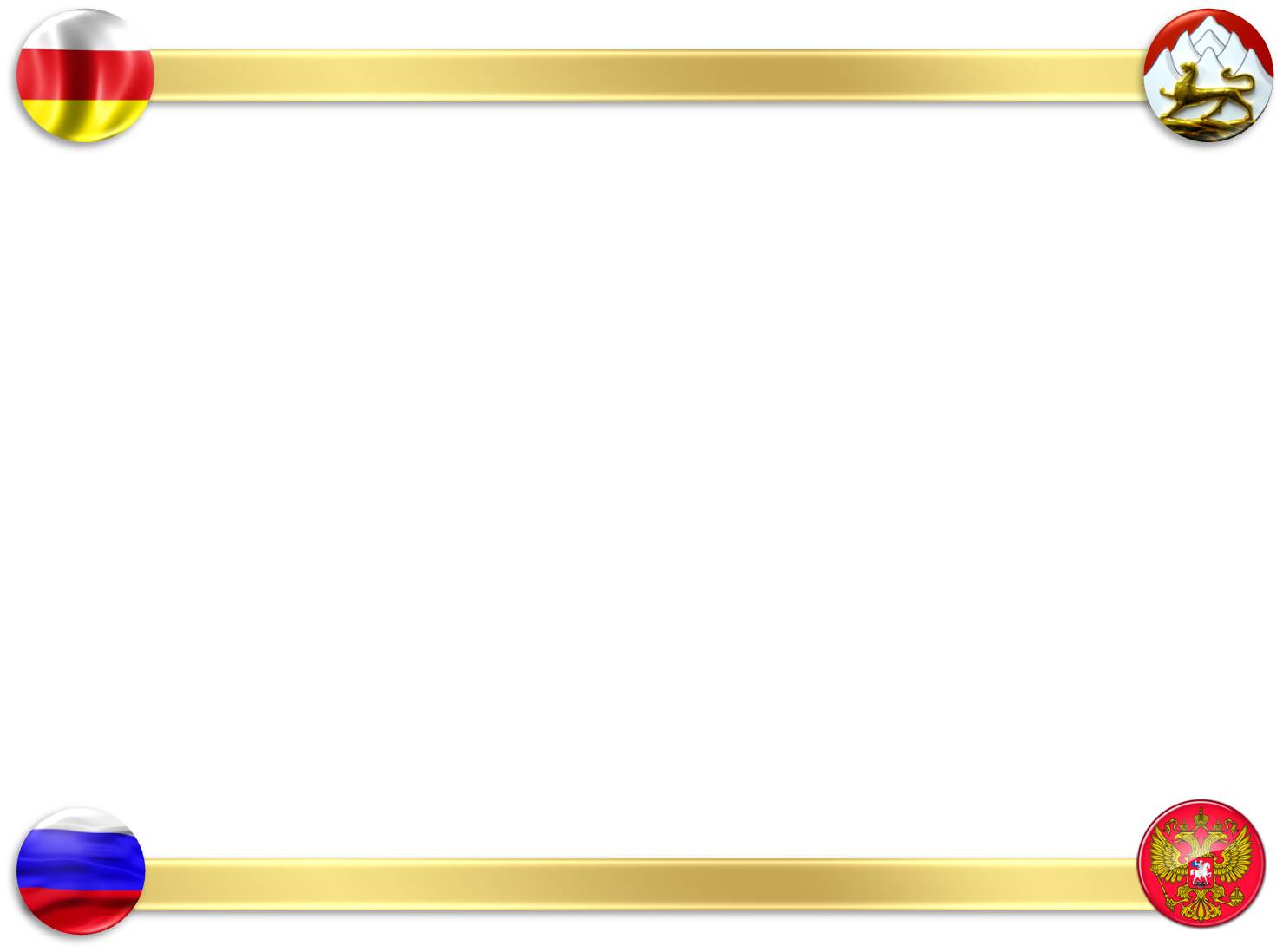 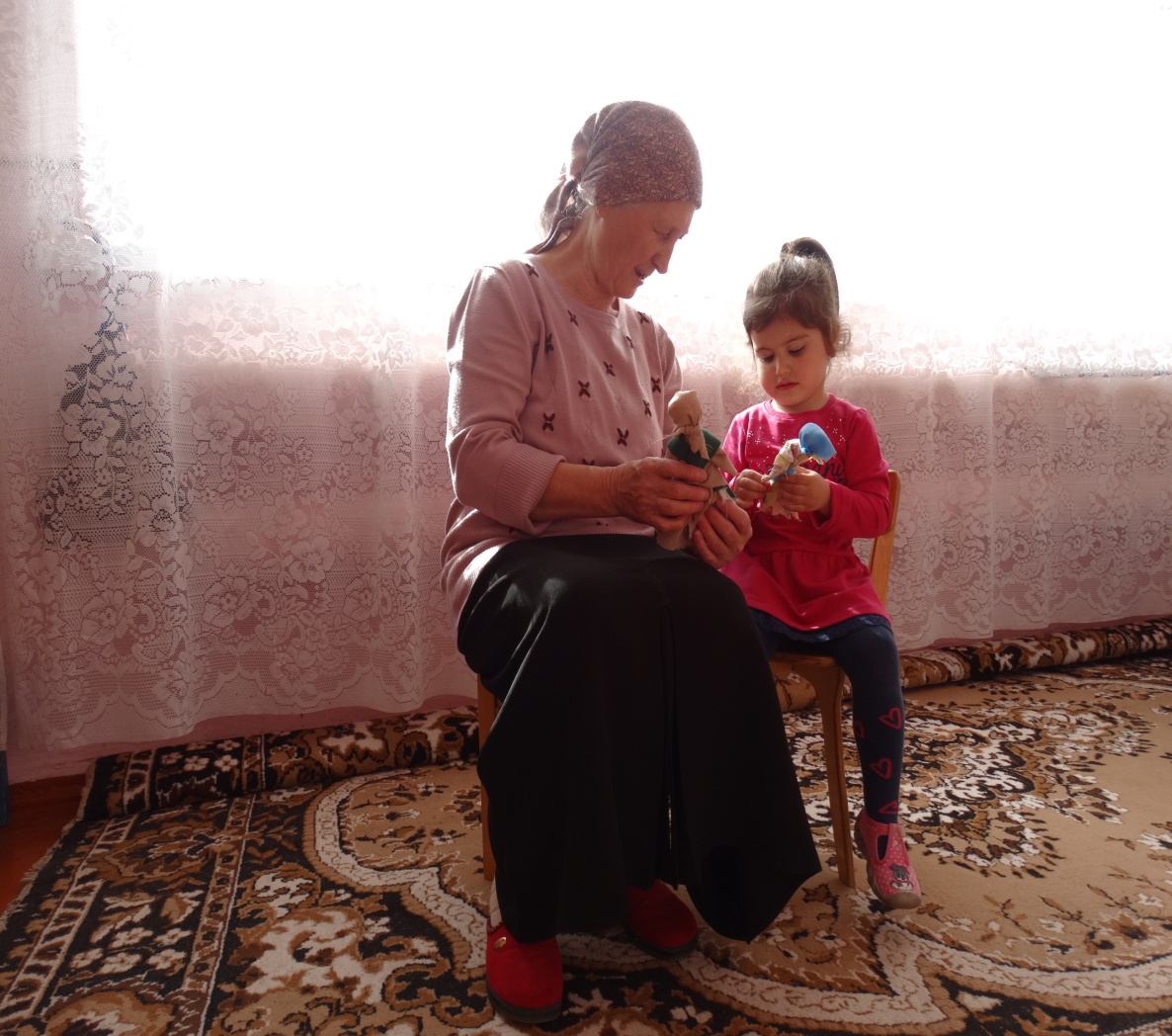 Важную роль в обучении второму   языку детей дошкольного возраста играет организация языковой работы не только в условиях дошкольных образовательных учреждений, но и в семье.
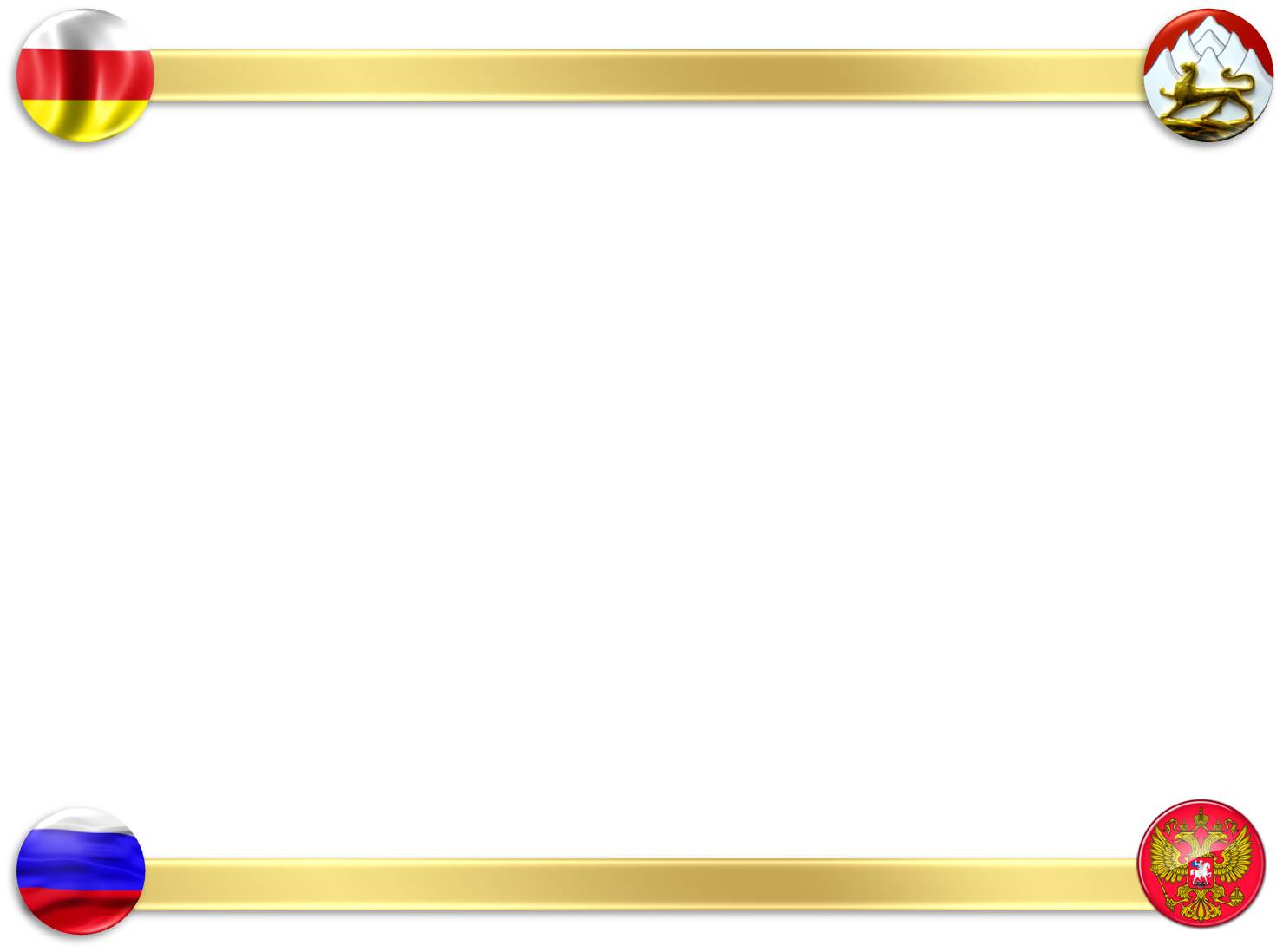 Методическая литература предоставлена кафедрой ЮНЕСКО под руководством Камболова Т.Т. 
-А.Д.Ахполова, З.З.Бестаева, М.В.Маркина  «Планирование непосредственной образовательной деятельности в дошкольном образовательном учреждении» для второй младшей группы. 2011г. издания. 
-Н.Г.Осокина «Развитие художественных способностей»  издание 2009г.
  -В.Ю.Шашлова  «Алфамбылай дунеимæ зонгæ кæнын.»
  -М.В. Маркина    «Математикæйæ хуымæтæгæмбарынæдтæ хуымæтæгæмбарынæдтæ       . .  хуымæтæг æмбарынæдтæ   раттыны мадзæлттæ».  издание 2009г.
-Дзадзаты Р.М. «Ирон ныхасы растыл куыст» издание 2009г.
-А.Дз.Ахполова, А.З.Цомаева «Дидактические игры»  издание 2013г.
- Гугкаты Людмилæ «Музыкалон хъомылад» издание 2009г.
- А. М. Цакулова « Обучение осетинскому языку как второму»2 младшая группа  
  -  З.З. Бестаева «Развитие русской речи» издание 2009г.
  - Гульчеты – Дзадзаты Риммæ
«Ирон æвзаджы программæ рæвдауæндæттæн (3−7-аздзыдтæн)
(ирон æвзаг йæ мадæлон кæмæн у, уыцы 3−7-аздзыд сывæллæттæн)
 - Календарно- тематический план  воспитательно – образовательной работы 
в  первой  младшей группе дошкольного образовательного учреждения
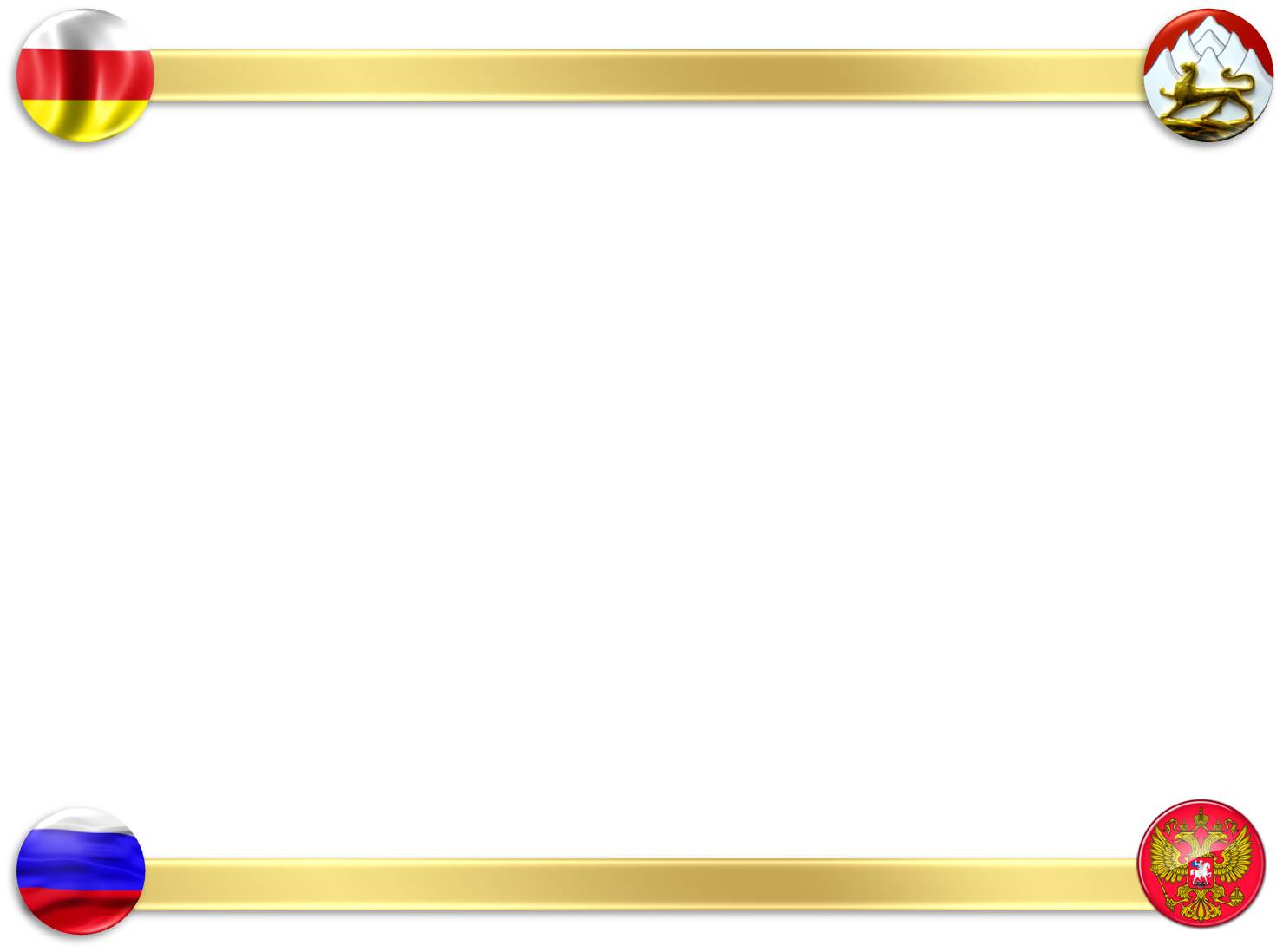 Создание предметно-развивающей среды
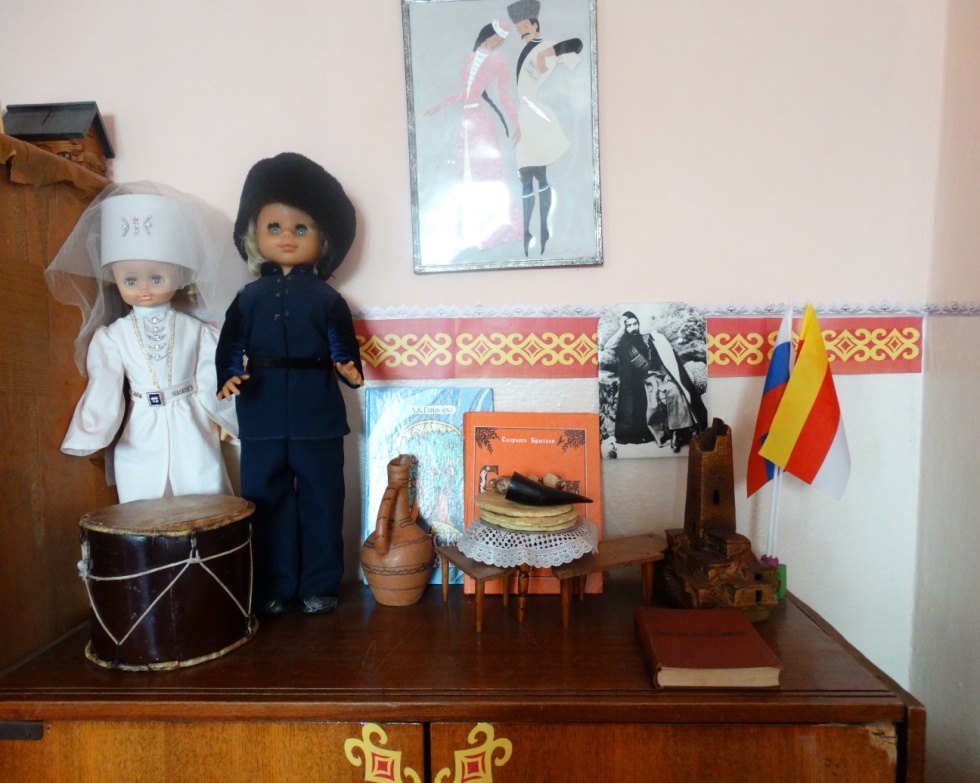 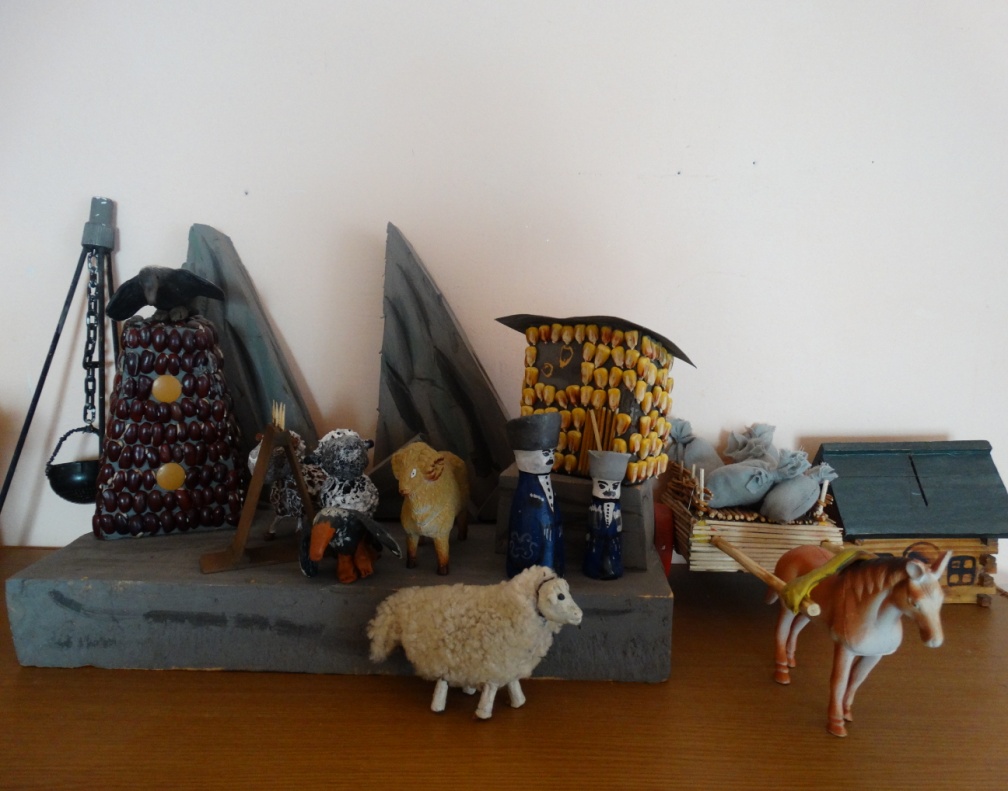 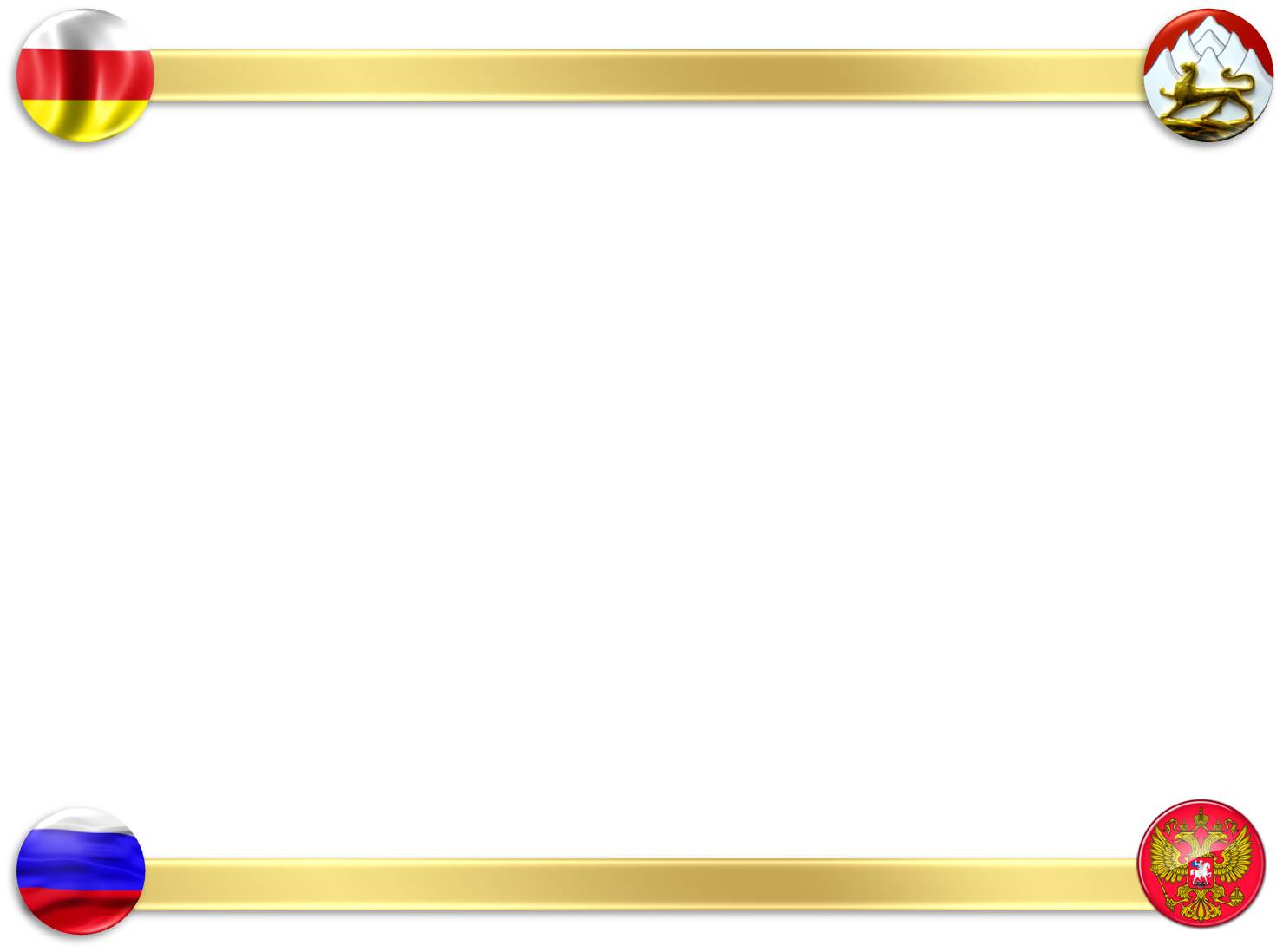 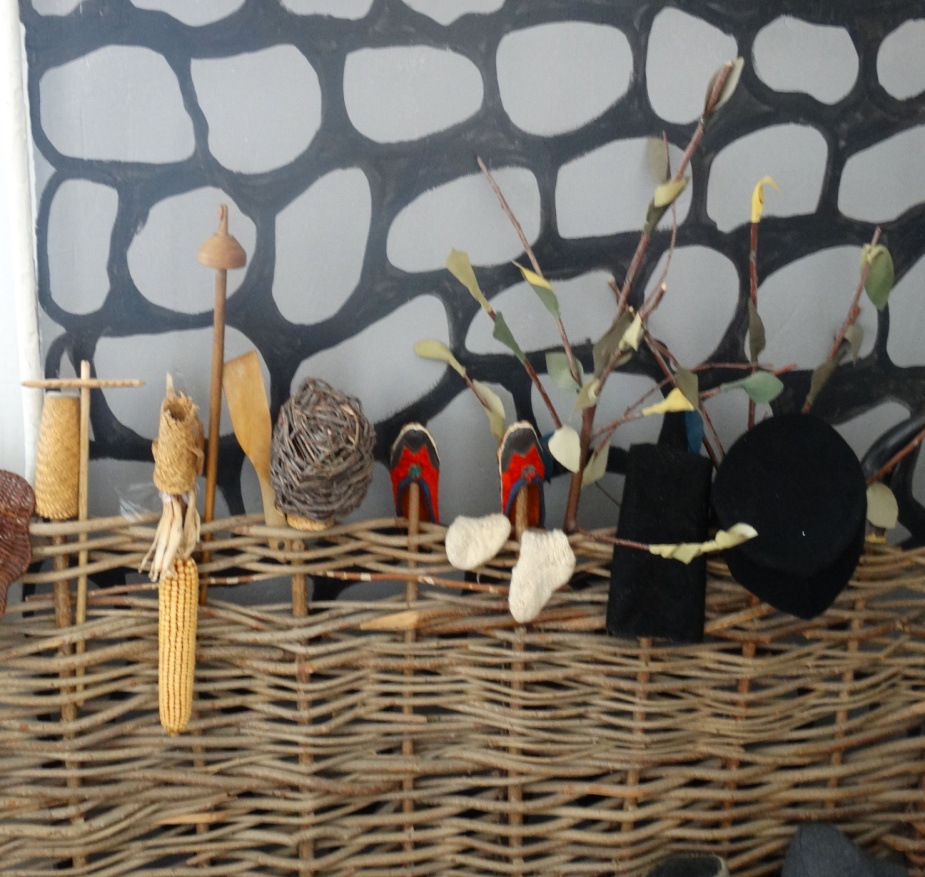 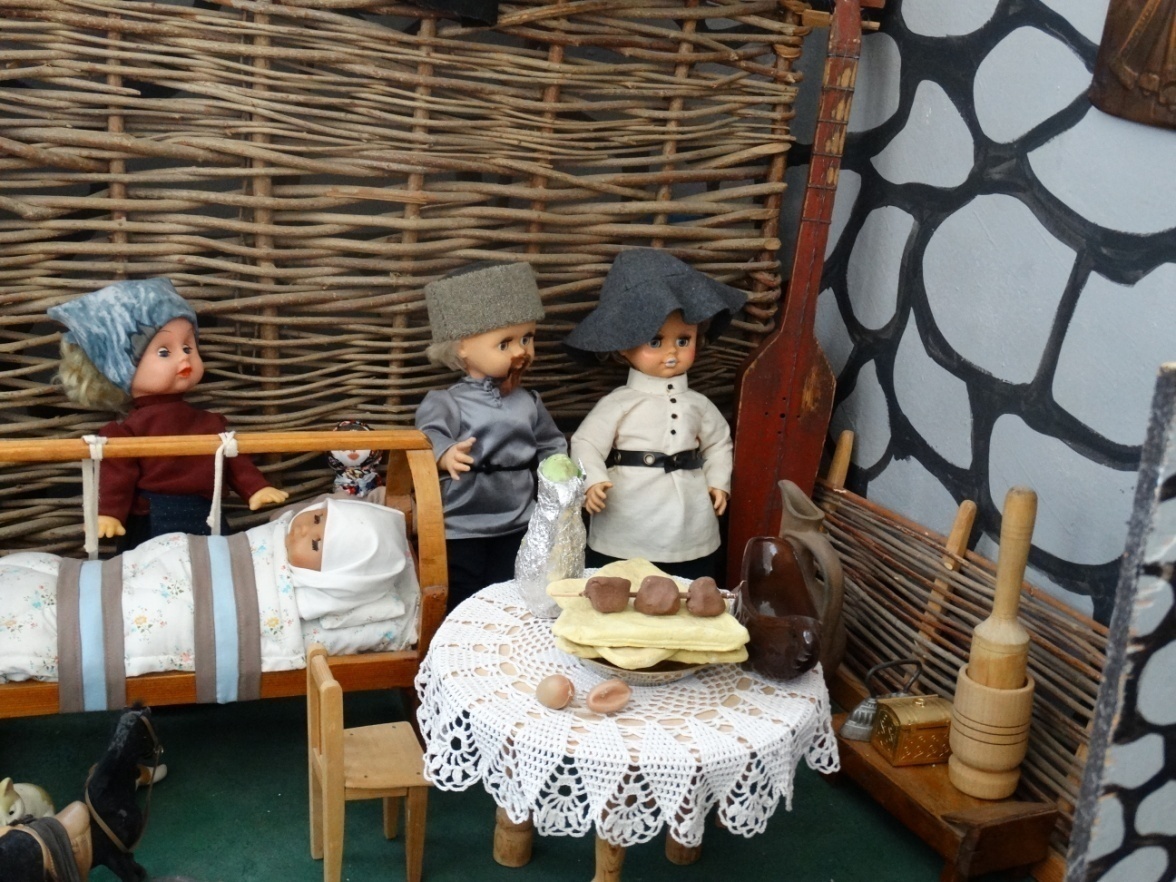 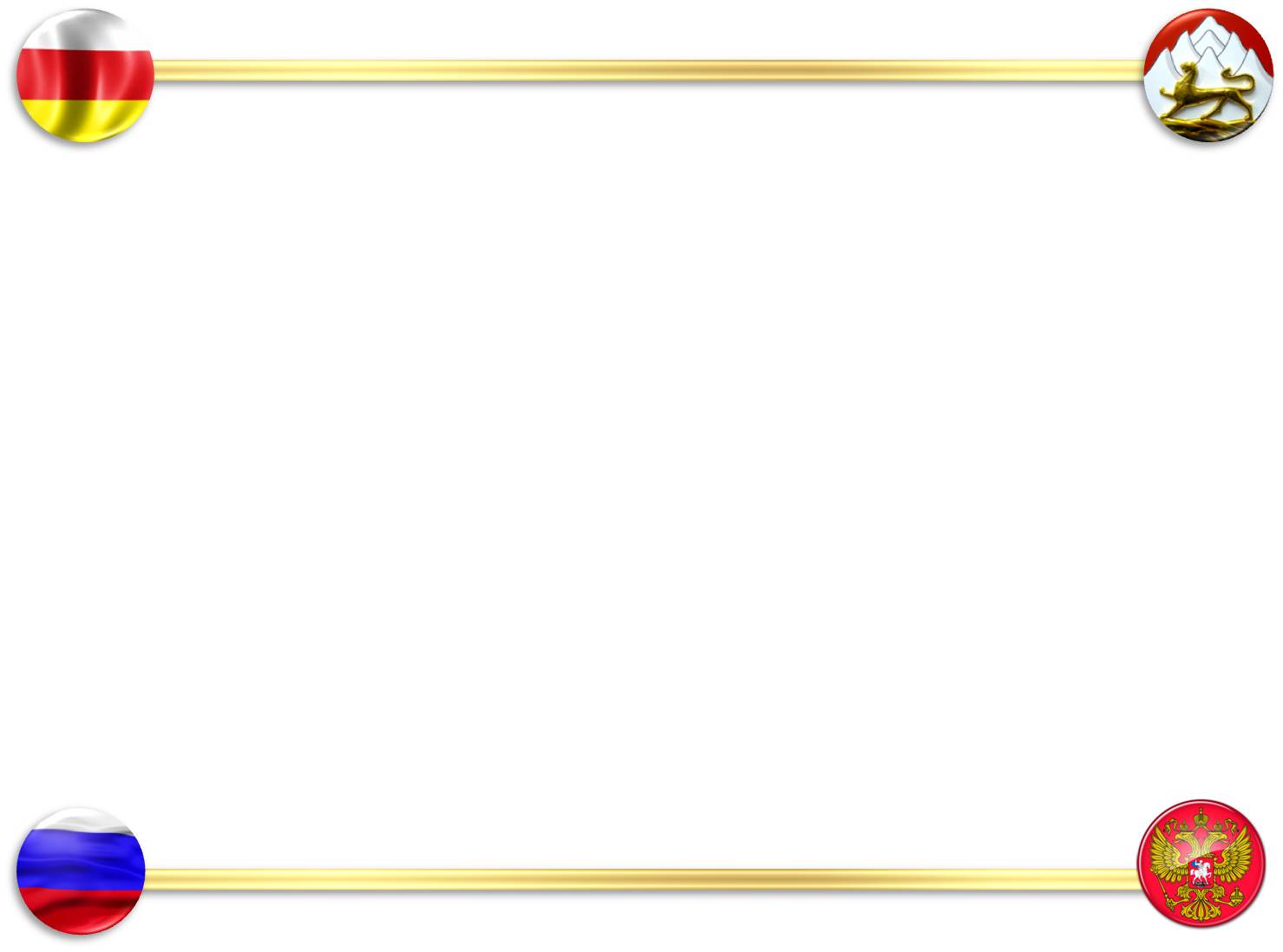 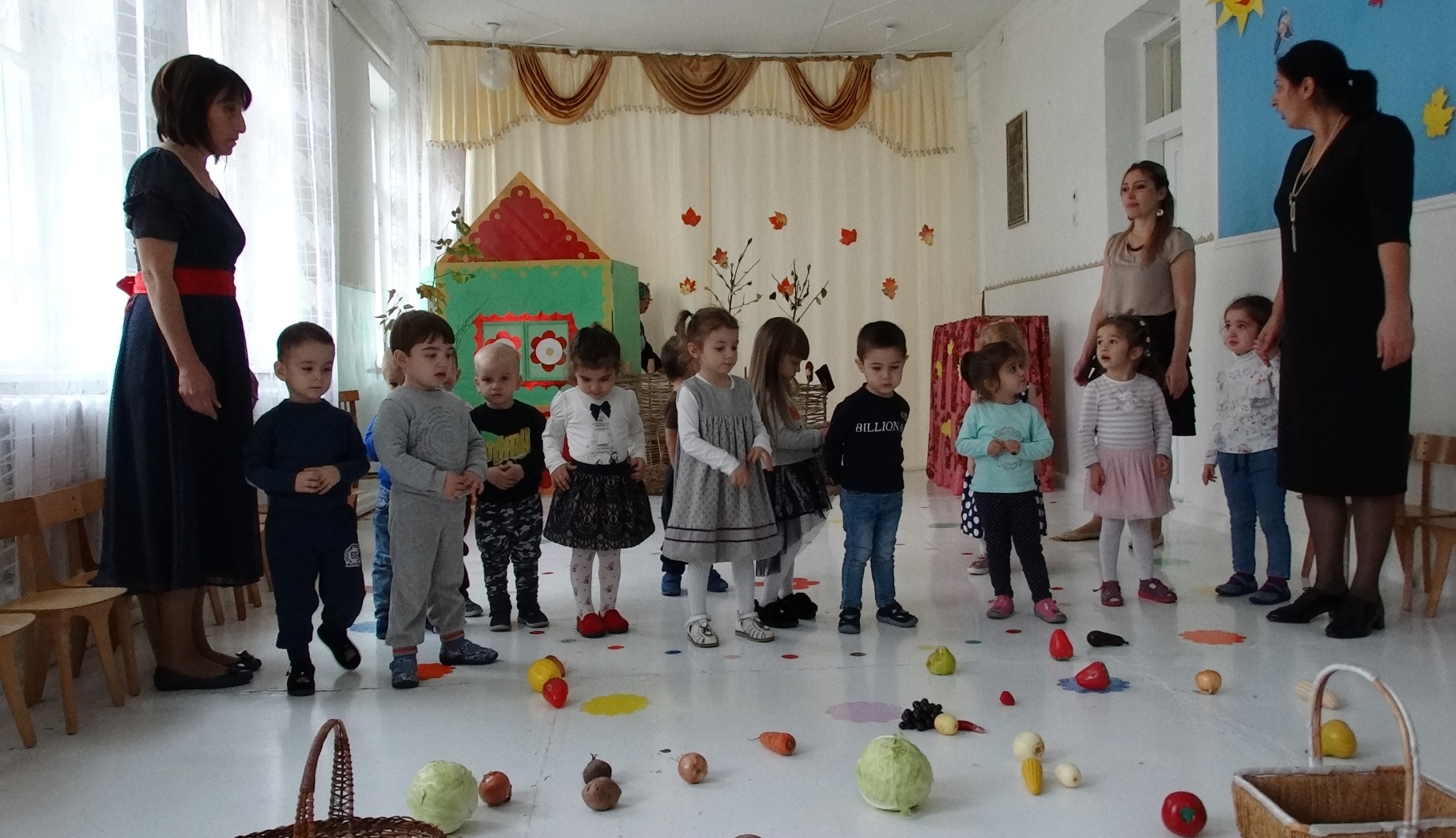 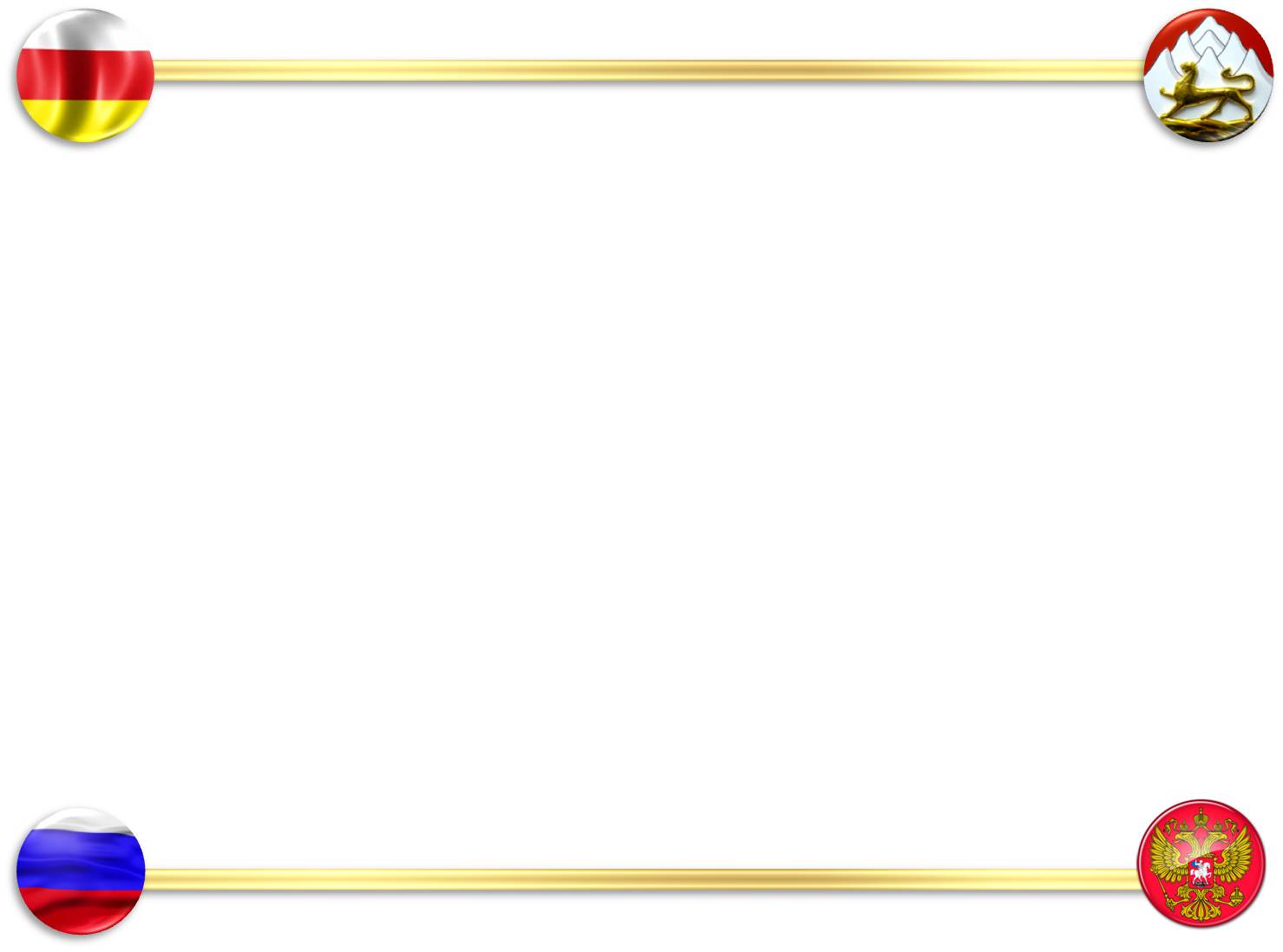 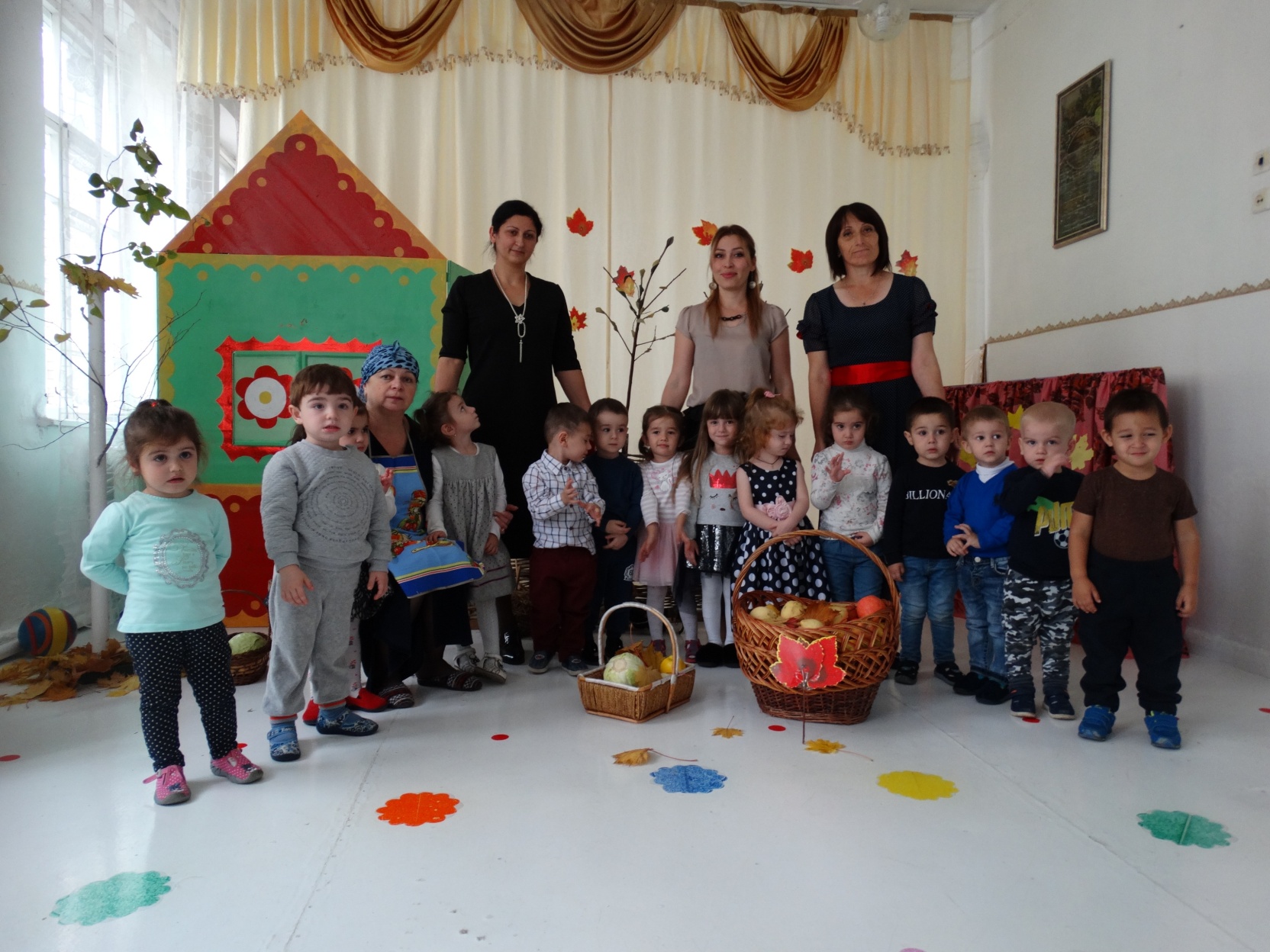